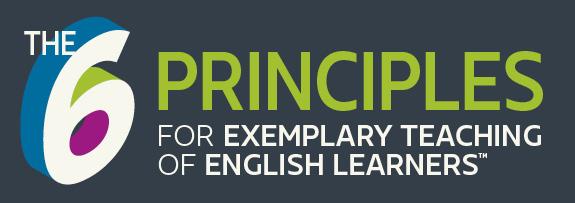 Teaching English Through English
Introductions
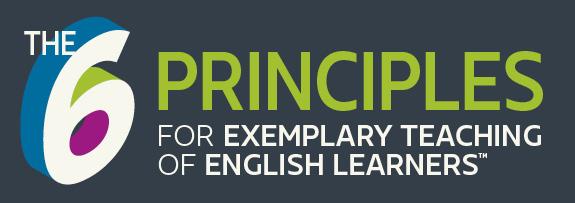 Teaching English Through English
Overview of The 6 Principles for Exemplary Teaching of English Learners
Title. Overview of The 6 Principles for Exemplary Teaching of English Learners
Objectives
I can…
understand the general purpose of this workshop.
- say the general notion and the concept of the 6Ps.
- prepare and deliver lessons effectively concerning to the learners interest.
- learn how to use activities for creating friendly learning atmosphere
Welcome Message
Good morning dear Colleagues,
Our team is pleased to have you with us. On behalf of all the organizers, coordinators, coaches of this project let us say Congratulations and welcome to the team!
Today, together with you we are going to start the next stage of this project, which are created an opportunity to enrich and enlarge your knowledge and skills in teaching English effectively. Together with you we are great and strong team.
We believe that what a strong group of people can accomplish together is much larger, far greater, and will exceed what an individual can achieve alone.
Daily Quote
Daily 
Agenda
Activity. Snowball: Name+Adjective
Use these Adjectives
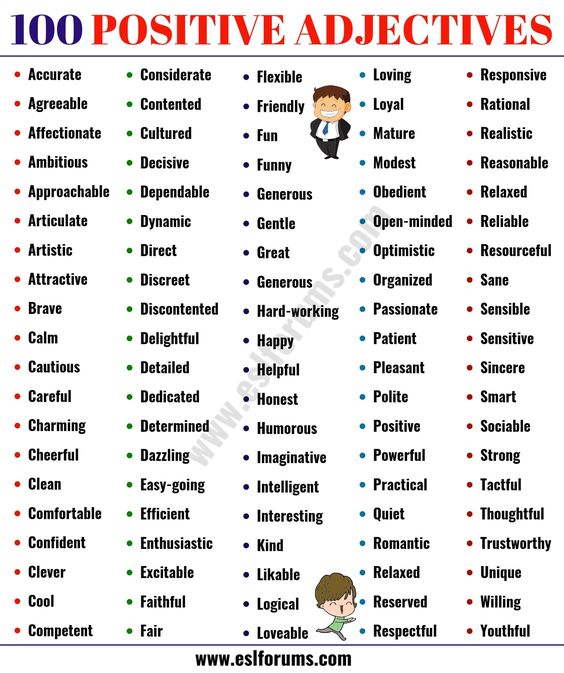 Topic. Overview of the 6Ps
Activity Scavenger Hunt
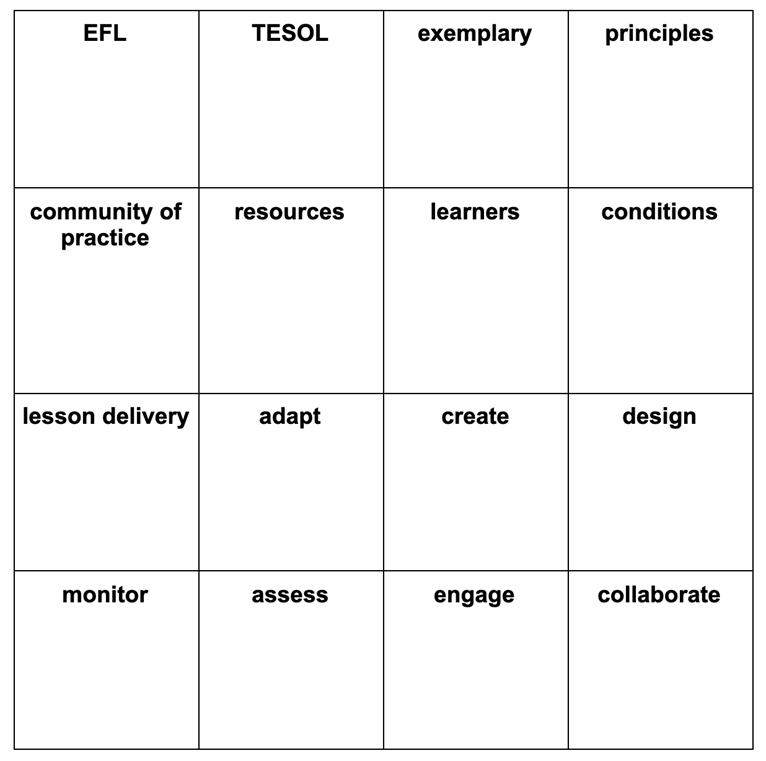 Topic. Overview of the 6Ps
Activity Scavenger Hunt
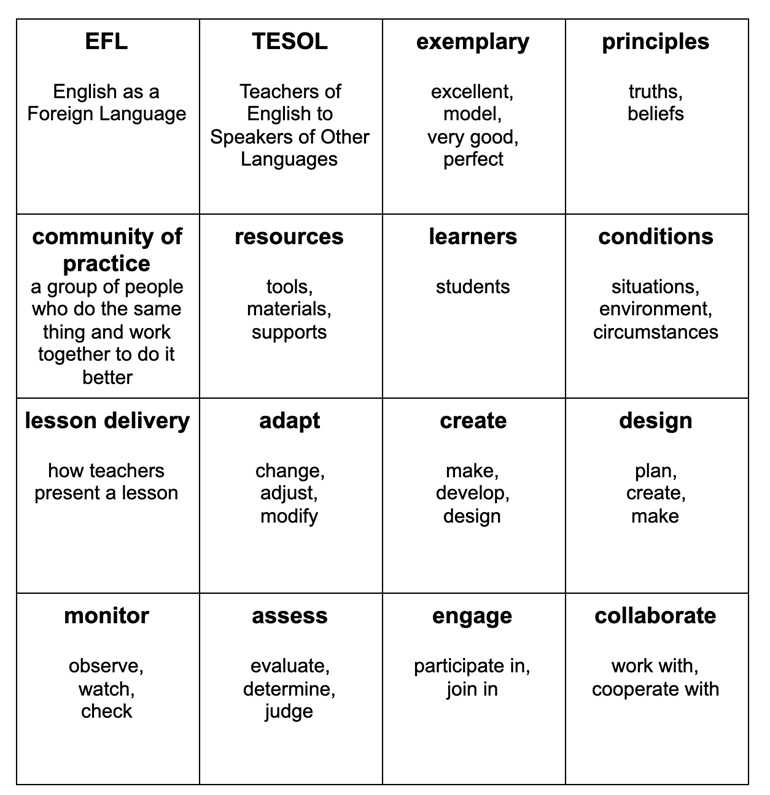 Topic. Overview of the 6Ps
Activity. Overview: Think-Pair-Share
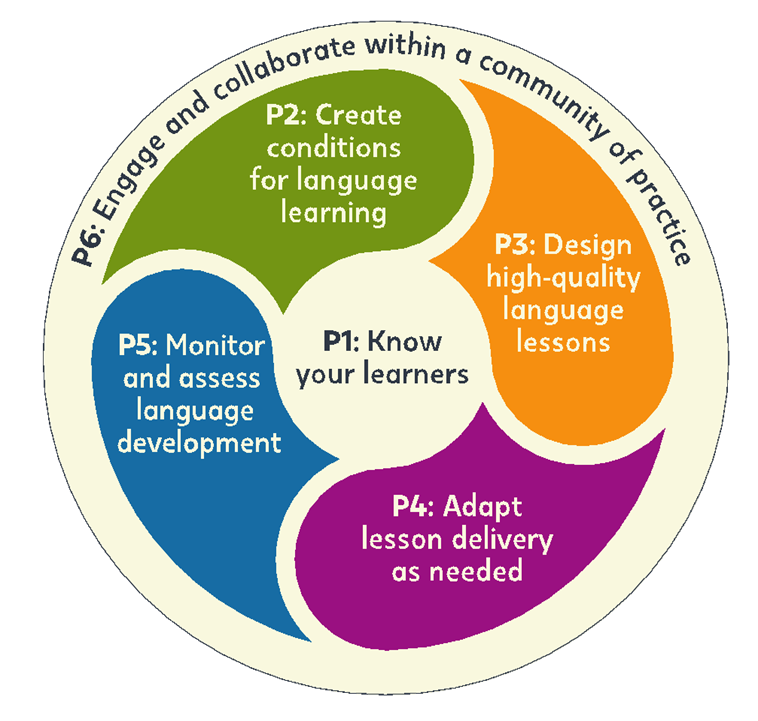 Wrap-up Reflection Activity TrackerScavenger Hunt
1. What did we do?
 2. How did we do it?
 3. Why did we do it?
 4. How can I adapt this activity to use in my classroom?
For the wrap up at the end of the session, you can t reflect on the sample activity you have experienced by answering the questions written in the table chart Activity Tracker:
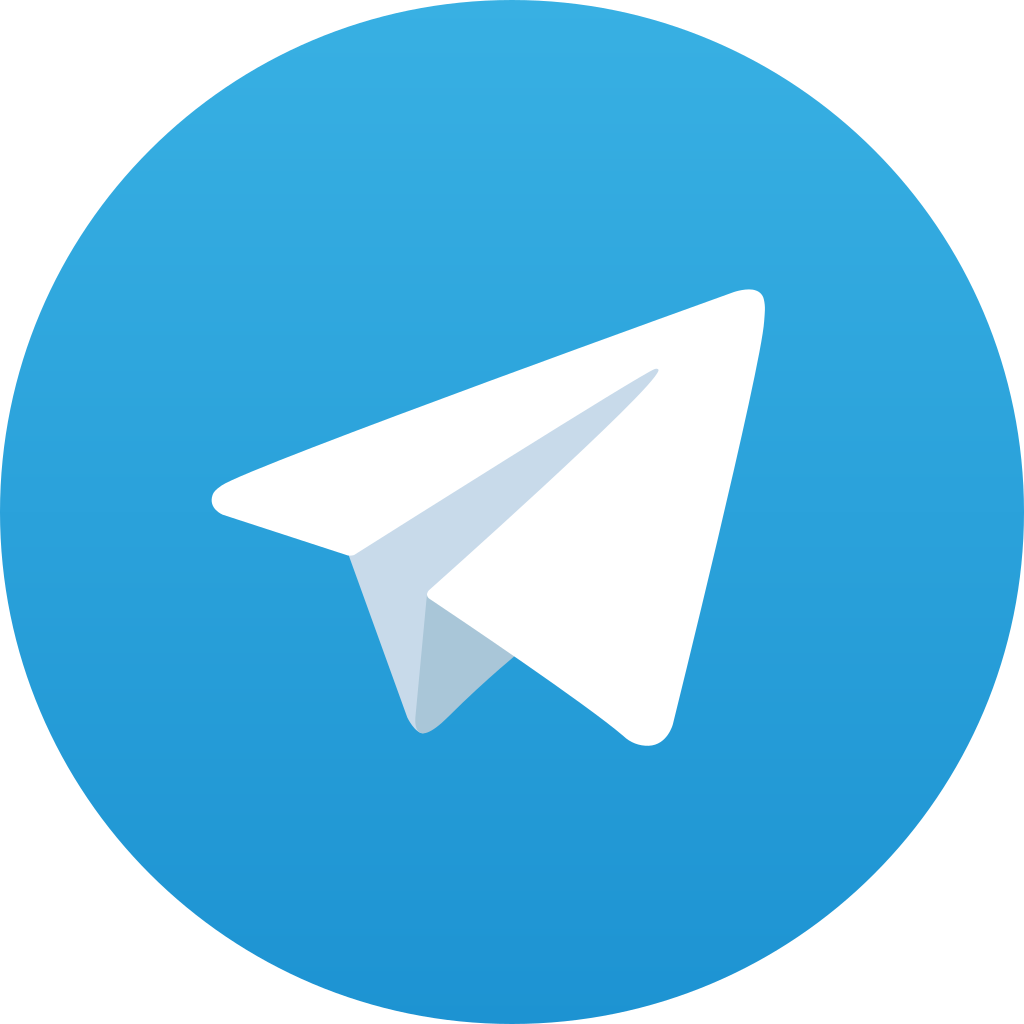 Homework
Telegram Group Discussion
Post your reflection in the Telegram group. Read your peers’ posts and comment at least to two posts by using ‘reply’ function in the Telegram chat.